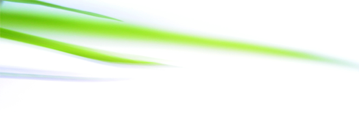 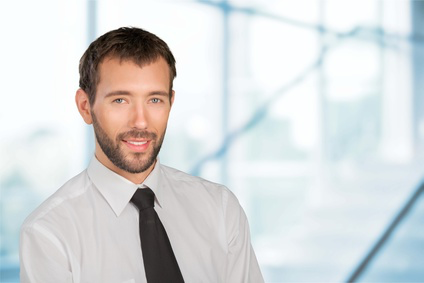 Job title
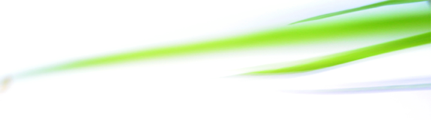